Module 3:ADVOCACY
1
[Speaker Notes: UN Photo/JC McIllwane]
Learning Objectives
By the end of this module, learners should be able to: 
Create SMART advocacy objectives 
Select a target audience 
Compose advocacy messages
Assess resources for advocacy
2
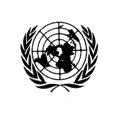 What is Advocacy?
“The process of influencing the host State’s government, armed groups, UN entities, NGOs, donors and other actors to support and implement actions to advance the rights, well-being and protection of children.”
The Manual, p. 34
3
Advocacy challenges
Lack of coordination
Lack of access
Lack of political leverage
Changing conflict dynamics
Limited ability to demonstrate direct impact
4
Elements of an Advocacy Strategy
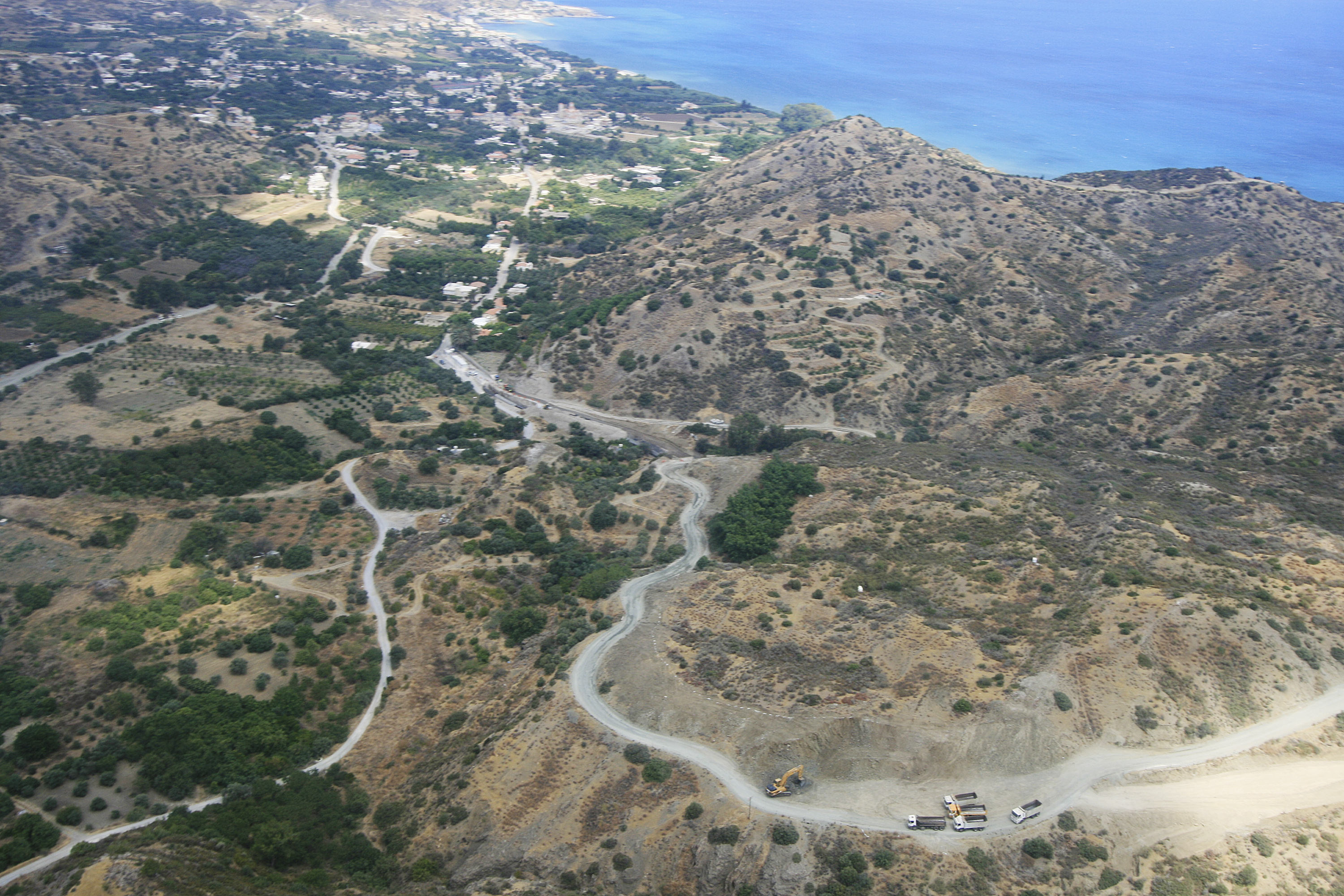 Goals and objectives
Target audiences & allies
Key messages
Activities
Resources
Monitoring & evaluation
5
[Speaker Notes: PHOTO: UN Photo/UNFYCIP]
Goals and Objectives
Desired change
Objective 1
Goal
Objective 2
Objective 3
6
SMART OBJECTIVES
Specific
Measurable
Achievable
Relevant
Time-bound
7
EXAMPLE 1: Is this objective SMART?
Influence parties to conflict to end recruitment and use of children in armed conflict.
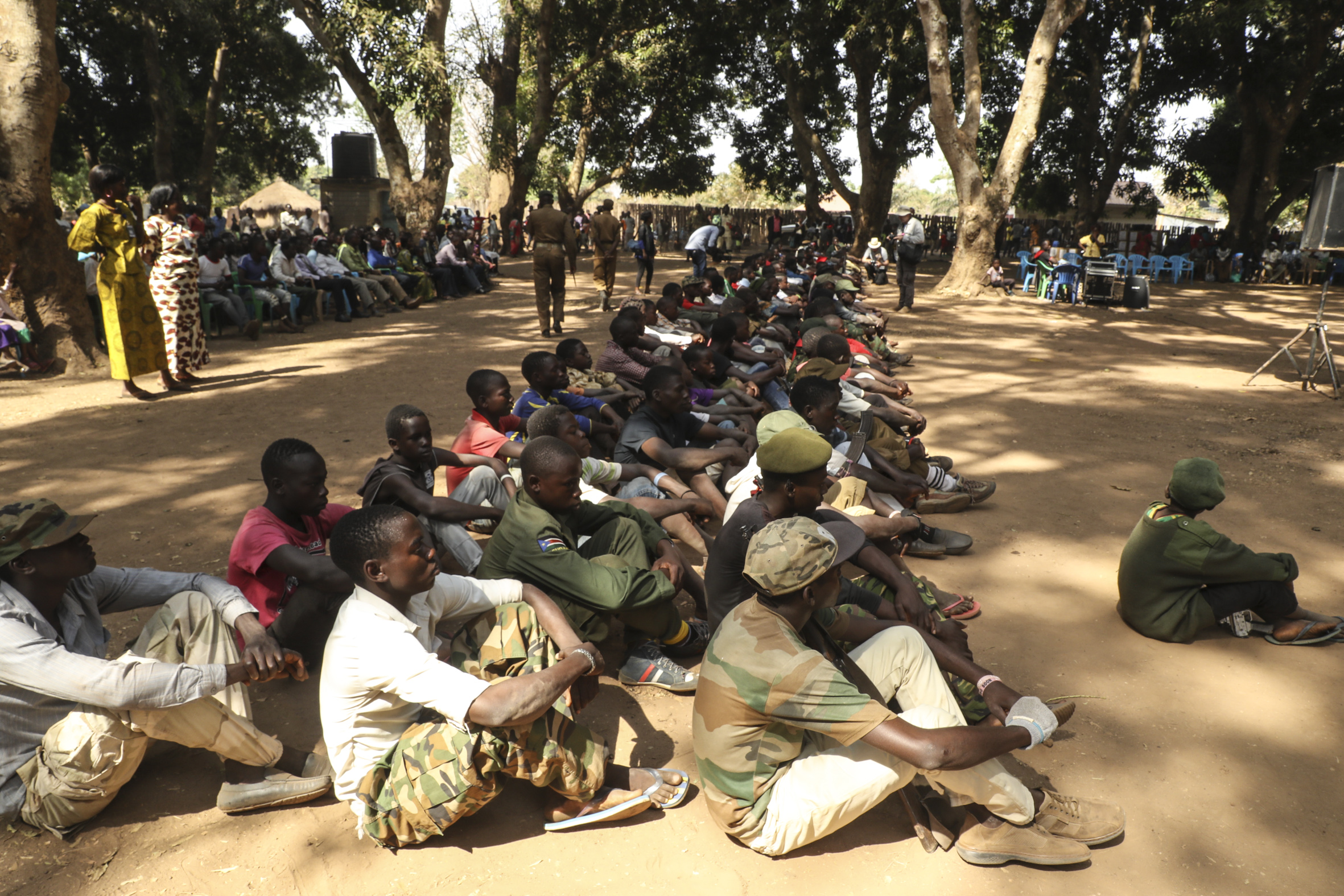 Specific?
Measurable?
Achievable?
Relevant?
Time-bound?
8
[Speaker Notes: UN Photo/Isaac Billy]
EXAMPLE 2: Is this objective SMART?
By the end of year 2, influence the Host Government’s Ministry of Justice to adopt a new law to protect schools from being used for military purposes, in accordance with the Safe School Declaration Guidelines.
Specific?
Measurable?
Achievable?
Relevant?
Time-bound?
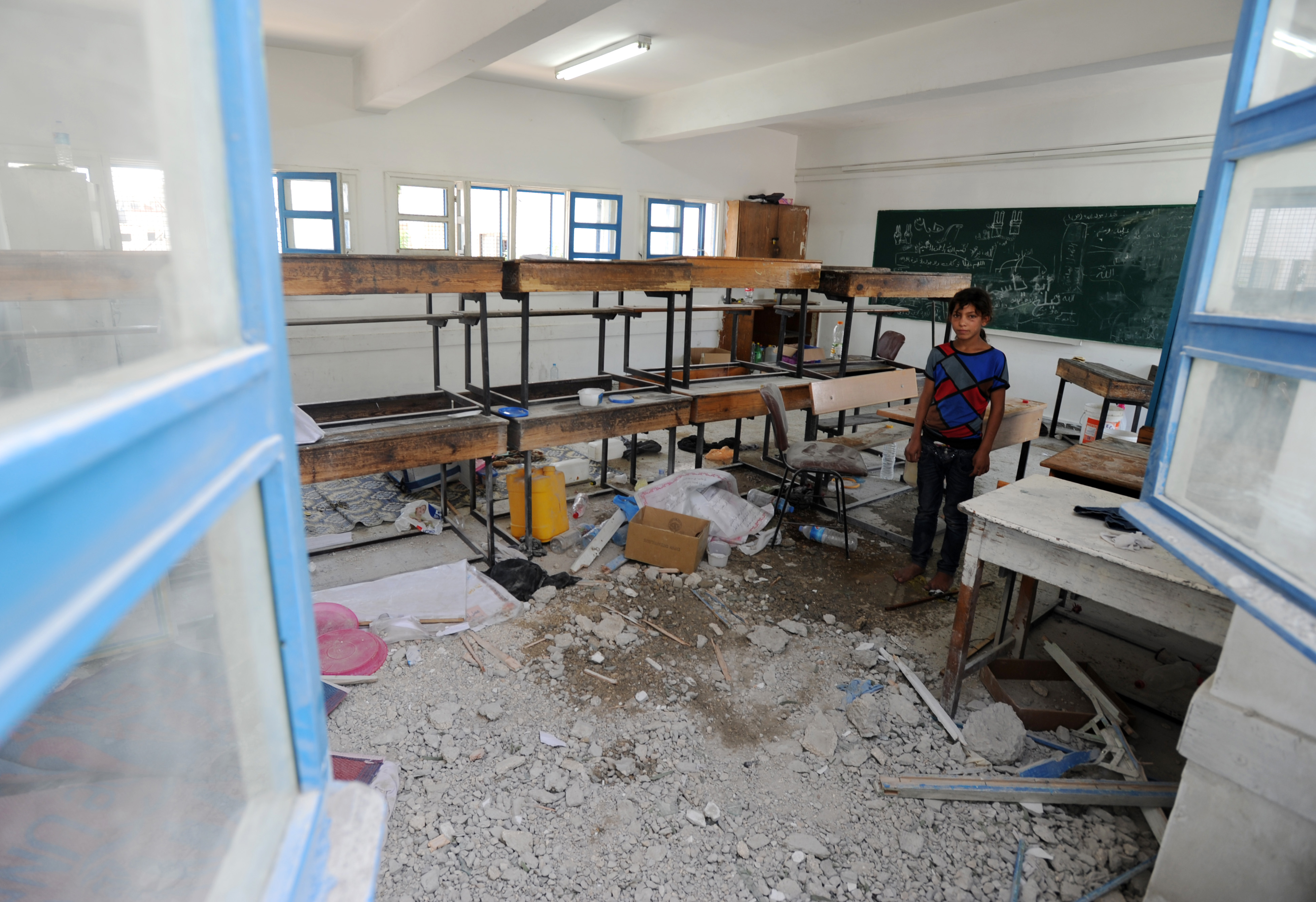 9
[Speaker Notes: UN Photo/Shareef Sarhan]
EXAMPLE 3: Is this objective SMART?
Convince donors to increase funding for psychosocial support services for child survivors of gender-based violence for country X.
Specific?
Measurable?
Achievable?
Relevant?
Time-bound?
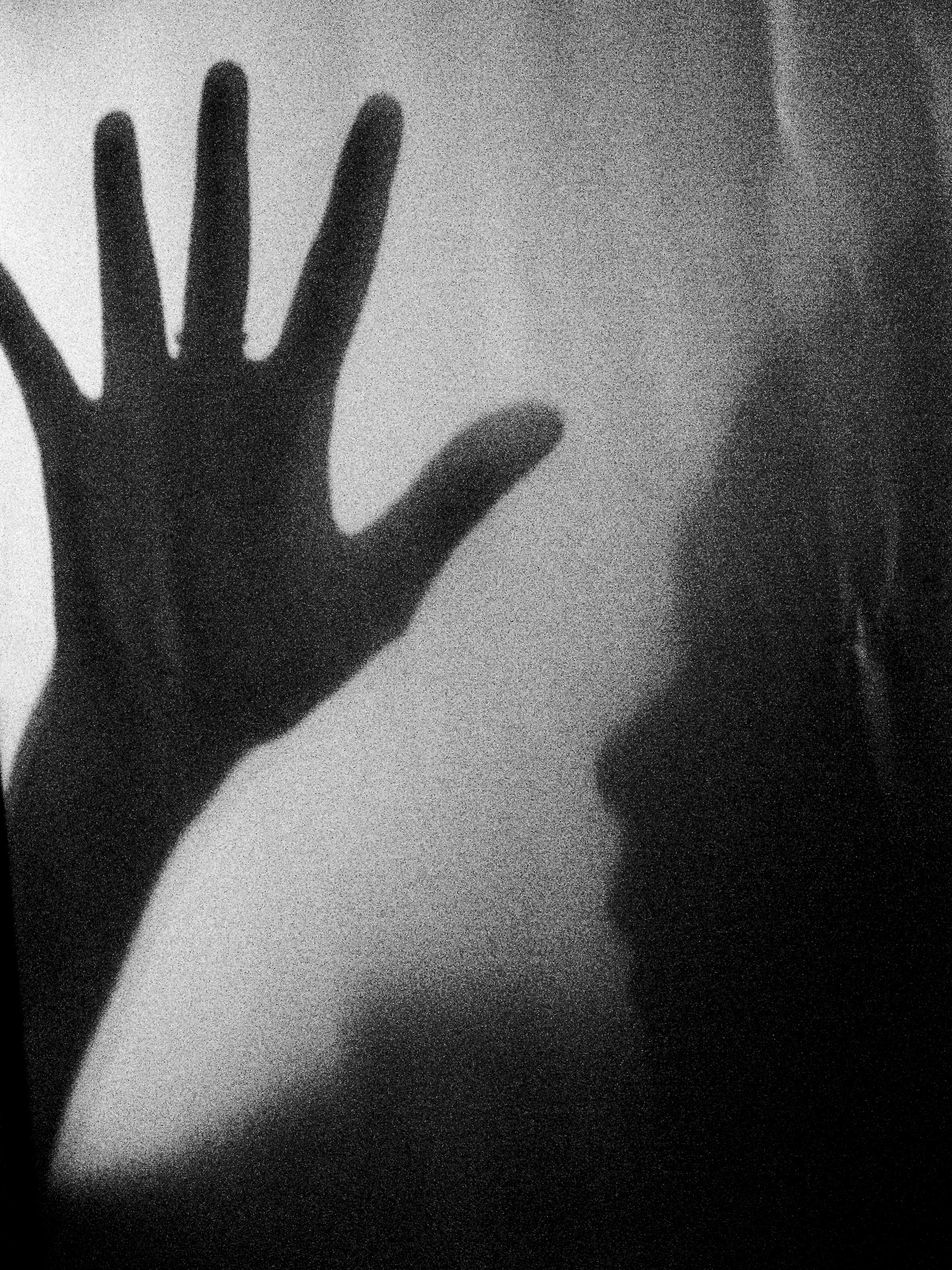 10
[Speaker Notes: UN Photo/Marine Perret]
Target audience
Have the access and capacity to influence the primary targets
Have the power to bring about the desired change
11
Group exercise: Stakeholder analysis
Tasks: 
Identify 2-3 influential actors that are primary targets for advocacy on children in armed conflict concerns in your mission context 
Discuss the following questions for each of the actors: 
What is the actor’s level of interest on this issue?
Is the actor supportive/opposed to the issue(s)?
What are the actor’s motivations and pressure points?
How would you be able to access this actor? 
What are potential risks for engaging with the target?
12
Allies
13
Key advocacy message
Include call for action
Utilize monitoring and reporting work  
Build on language from key UN documents
Security Council mandates
SCWG-CAAC conclusions
2017 DPKO/DFS/DPA Child Protection Policy
Create a primary and secondary message
14
Primary advocacy message
For all audiences:
Start with a compelling statement
Give evidence of the problem
State the desired change
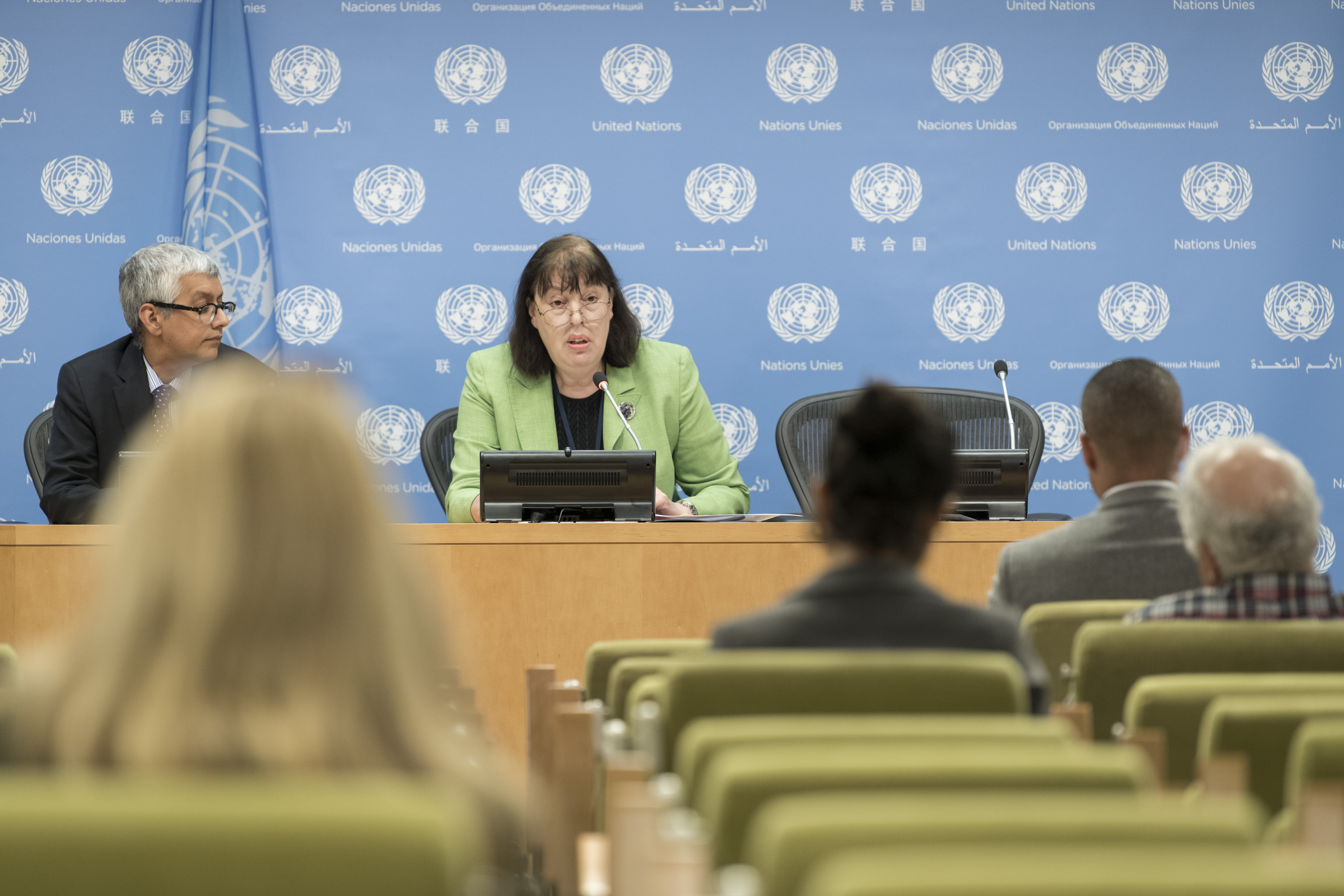 15
[Speaker Notes: UN Photo/Mark Garte]
Secondary advocacy message
For specific target audience:
Start with a statement that captures the audience’s particular interests
Give evidence of specific problem(s) and how it concerns the audience
Make a request to the audience
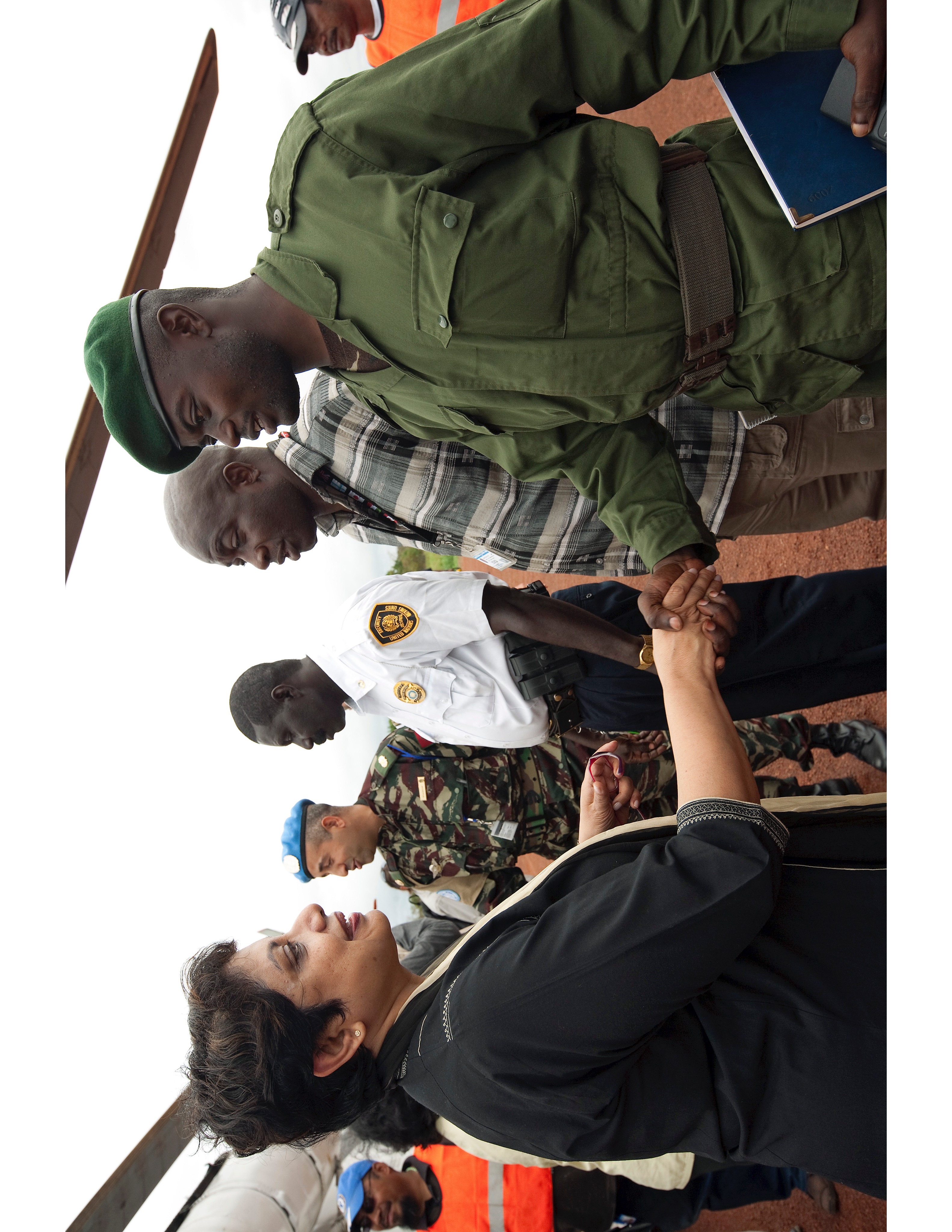 16
[Speaker Notes: UN Photo/Marie Frichon]
Group exercise: Key message
Tasks: 
Create a secondary message that is specific to your top advocacy target  




Determine whether you should convey these messages directly or through other actors
Start with a statement that captures the audience’s particular interests
Give evidence of specific problem(s) and how it concerns the audience
Make a request to the audience
17
Advocacy activities
Consider:
Timing
Format
Messenger
Resources
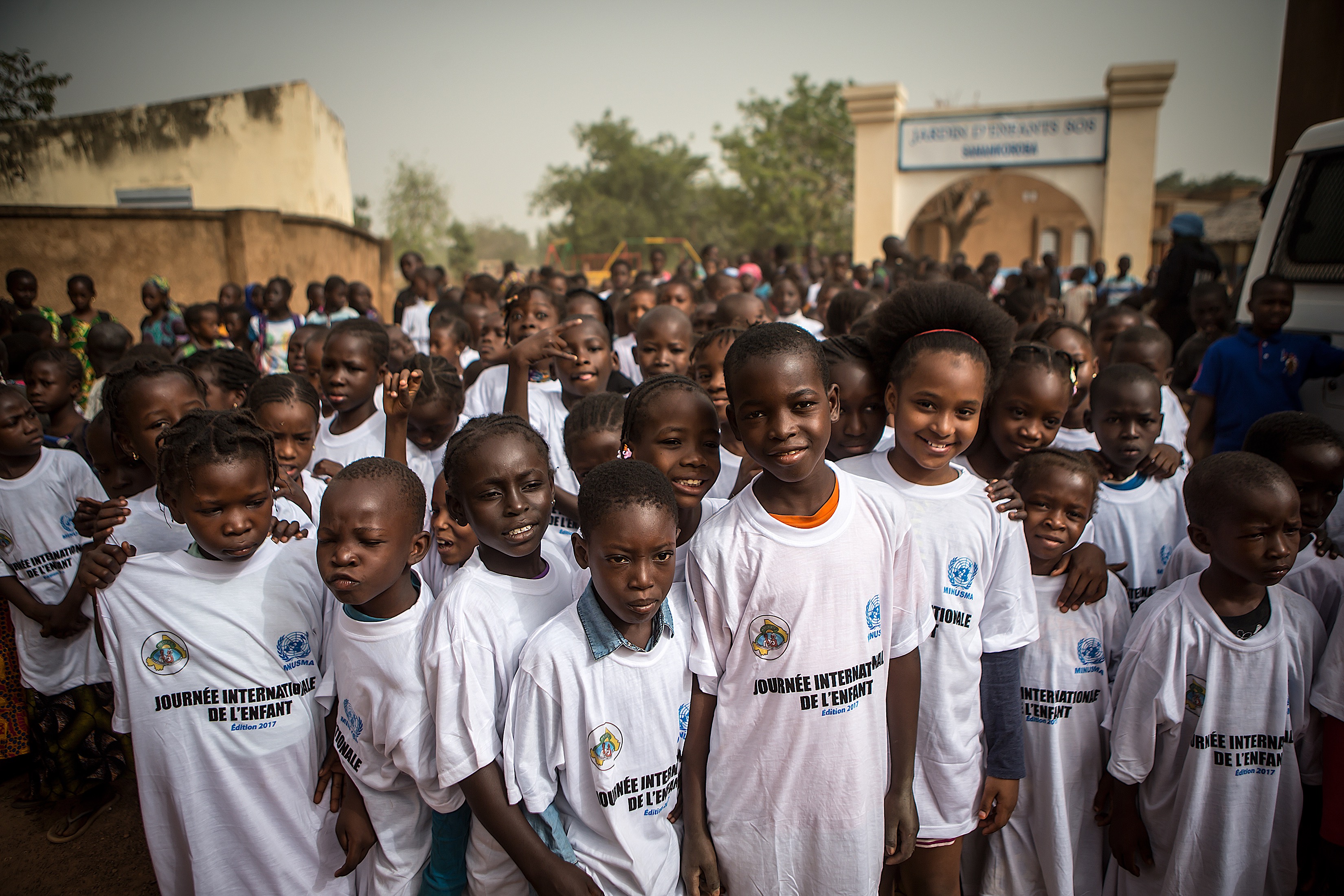 18
[Speaker Notes: UN Photo/Harandane Dicko]
Advocacy resources
19
Leveraging the UN Security Council Agenda on CAAC
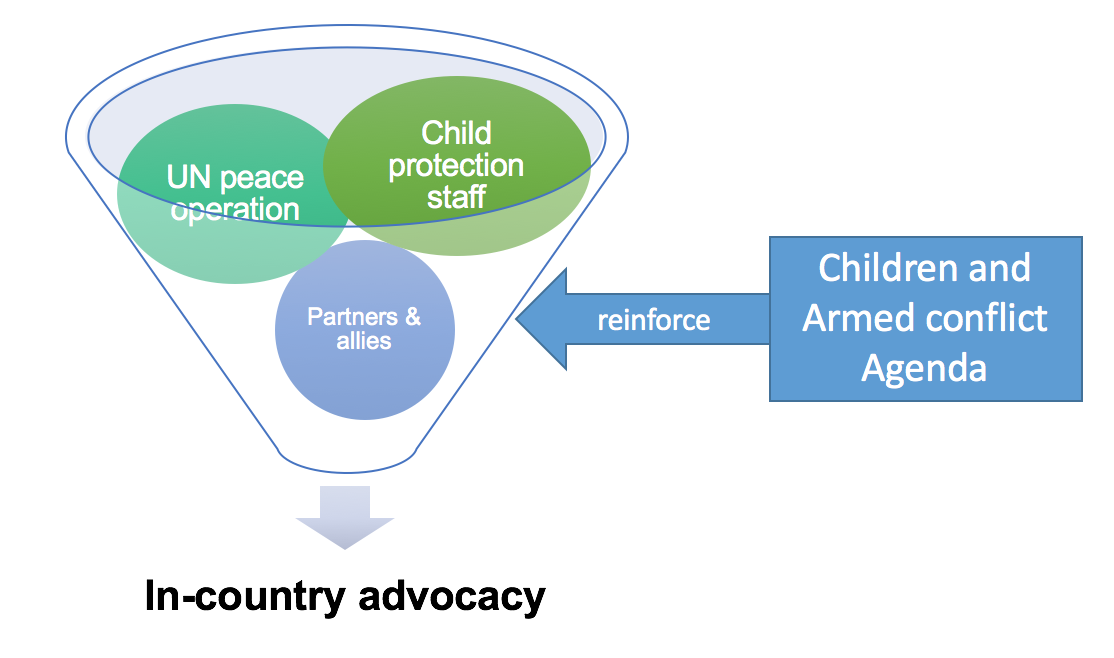 20
Group Discussion
How are you currently leveraging the UN Security Council CAAC agenda for advocacy?
What is working well?
How can you better leverage the UN Security Council’s CAAC Agenda for advocacy in your mission?
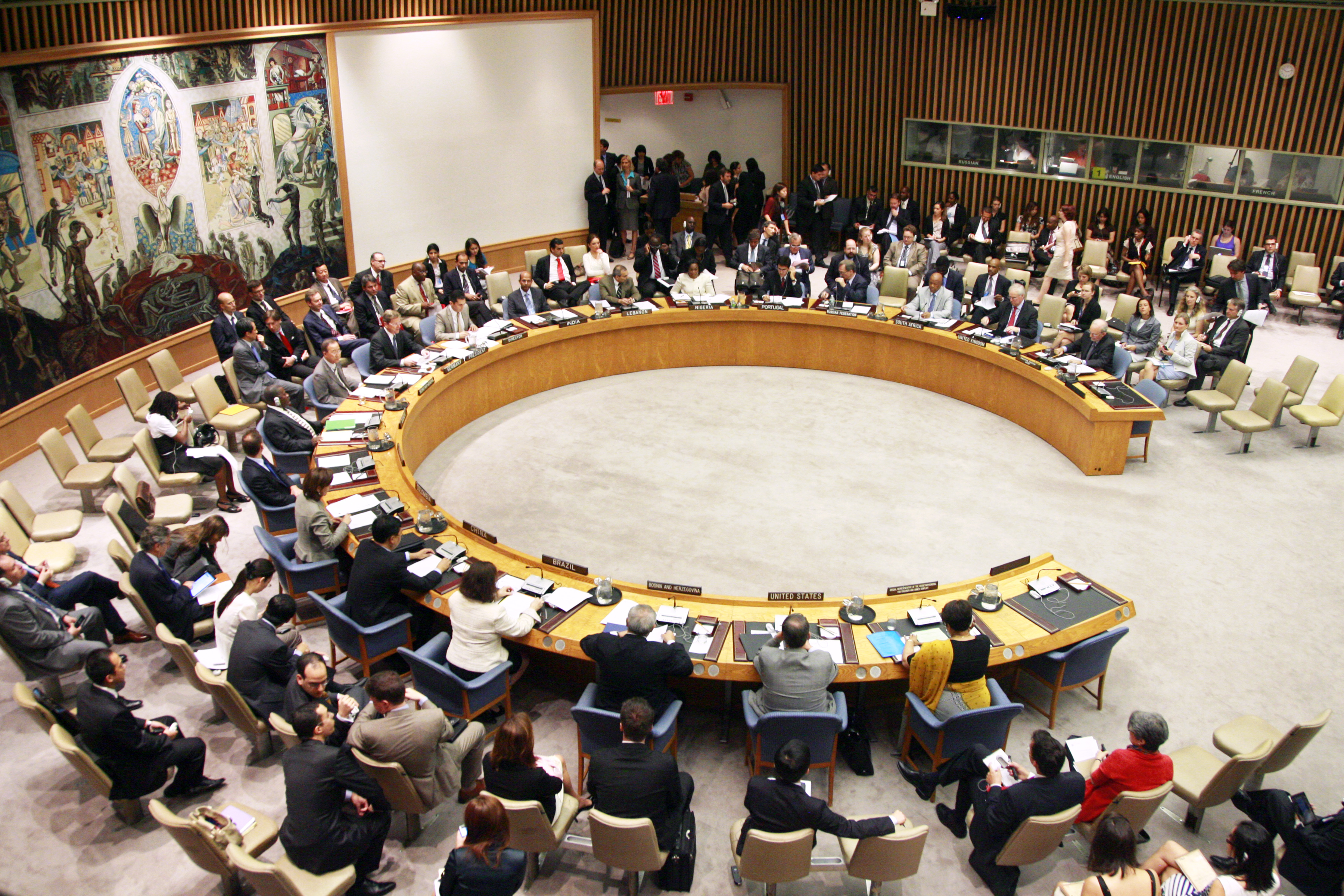 21
[Speaker Notes: UN Photo/Rick Bajornas]
Advocacy plan
Put your strategy into action
Clearly assign roles and responsibilities
Determine timeframes
Regularly review the plan and adjust as needed
22
Takeaways
Strong advocacy is usually well planned
Develop SMART objectives to focus your advocacy efforts  
Know your primary advocacy targets and create tailored messages for them
Fully utilize your resources, including your direct link to the UNSC CAAC Agenda
23